Oddělování složek ze směsi
Vypracovala: Mgr. Miroslava Komárová
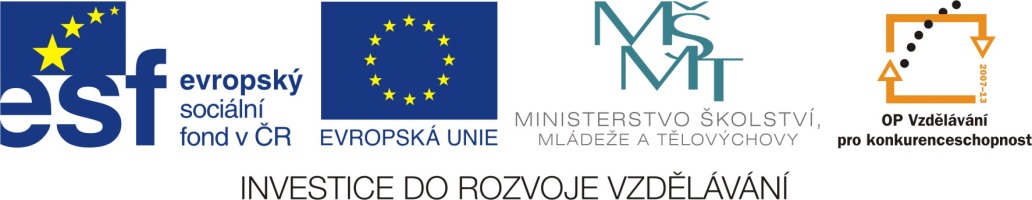 EU V-2 Ch8Miroslava KomárováZŠ Zákupy
Název: oddělování složek ze směsi
Cíl: seznámení se s učivem o oddělování složek ze směsi 
Čas: 25 - 30 minut
Pomůcky: interaktivní tabule
Princip
Na základě různých vlastností látek je lze jednotlivě oddělit
Metody: přebírání (separování)
                 usazování (sedimentace)
                 destilace
                  filtrace
                  krystalizace
                  odpařování
                  sublimace
Přebírání
Oddělování složek pevného skupenství
Např.: třídění odpadu
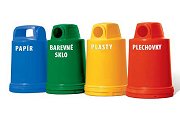 [Speaker Notes: Obrázek: http://cpshop.webshops.cz/kontejnery-a-popelnice-nadoby-na-trideny-odpad-c-40_318.html]
Usazování
Oddělování složek závislé na různé hustotě látek
Např.: čištění vody, vaření turecké kávy
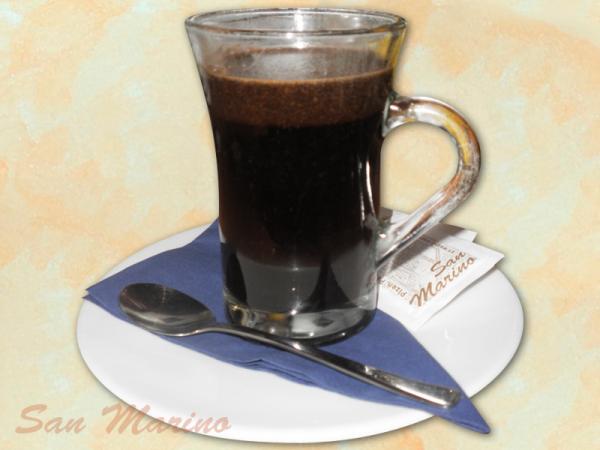 Destilace
Oddělování složek stejnorodé směsi závislé na různé teplotě varu
Např.: výroba alkoholických nápojů, destilované vody
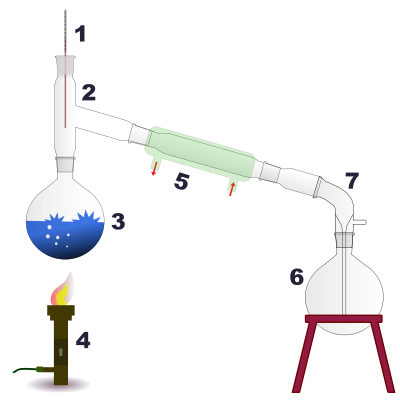 [Speaker Notes: Obrázek: http://cs.wikibooks.org/wiki/V%C3%BDroba_alkoholick%C3%BDch_n%C3%A1poj%C5%AF]
Filtrace
Oddělování pevné látky od kapalné
Přečištěná kapalina = filtrát
Např.: příprava sáčkového čaje, čištění vody ve vodárnách
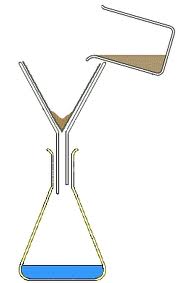 Krystalizace
Oddělování rozpuštěné složky – pevná složka se vyloučí v podobě krystalů
Např.: výroba cukru, sůl z mořské vody
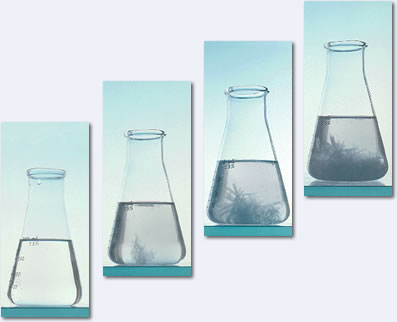 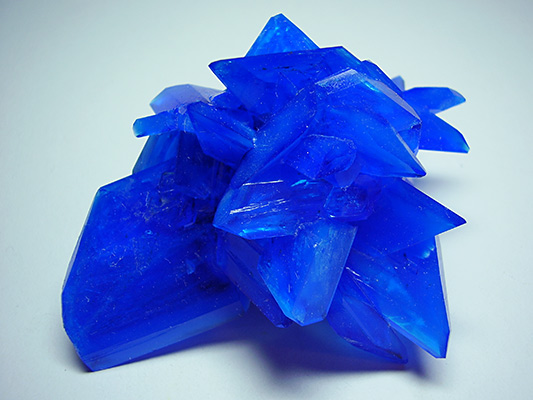 [Speaker Notes: Obrázek: http://www.reciprocalnet.org/edumodules/crystallization/index.html]
Sublimace
Přechod z pevného skupenství rovnou do plynného a naopak
Např.: čištění jódu
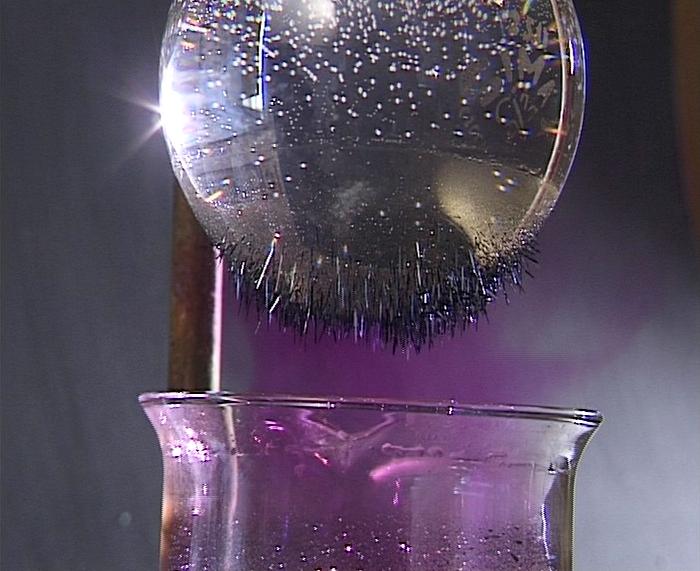